Deyta Results
Tennessee Program
2015-2016
Where we started…
Deyta Survey – 2015 family questionnaire 
Were you kept informed about when a team would be arriving to care for your family member? 


How often were you kept informed about your family member’s condition?
2015 Results: Survey Questions
How often did you get the help you needed during after hours, nights and weekends?



Patient and family were treated with dignity and respect
2015 Results: Survey Questions
Patient received as much help as needed with pain management



Patient or family received training on side effects of medications
2015 Results: Survey Questions
Overall rating of care for this hospice



Would you recommend this hospice to other family members and friends?
Focus in 2016
Education, education, education – to each discipline of the clinical team about service excellence expectations
Medical directors will do a monthly education with RNs on symptom management 
Constantly working to improve communication among team and with referral sources
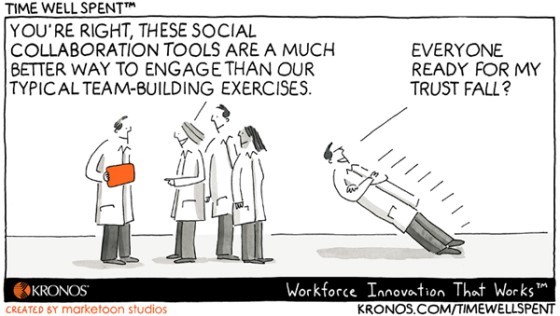 2016 Deyta scores
Hospice team communications 
Deyta – 79%			TN – 50%
Getting timely care
Deyta – 77%			TN – 100%
Treating family with respect and dignity
Deyta – 91%			TN – 100%
Providing emotional support
Deyta – 91%			TN – 100%
Getting help with symptoms 
Deyta – 76%			TN – 67%
2016 Deyta Scores
Support for religious and spiritual needs
Deyta – 94%			TN – 100%
Information continuity
Deyta – 87%			TN – 100%
Understanding side effects
Deyta – 73%			TN – 100%
Getting hospice care training
Deyta – 69%			TN – 100%